Презентация  «Краски осени»
Осень, осень, не спешиИ с дождями подожди.Дай еще нам лета,Солнышка и света.
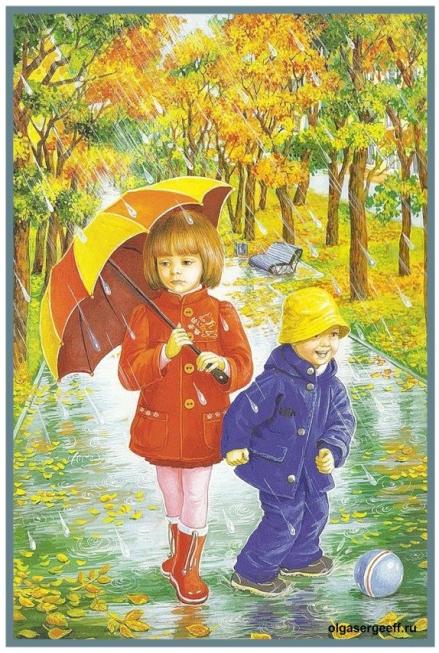 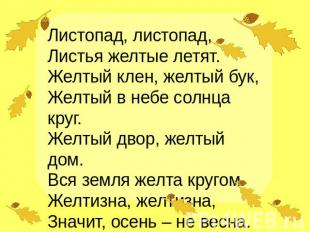 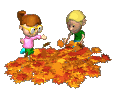 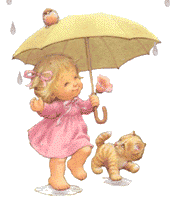 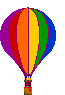 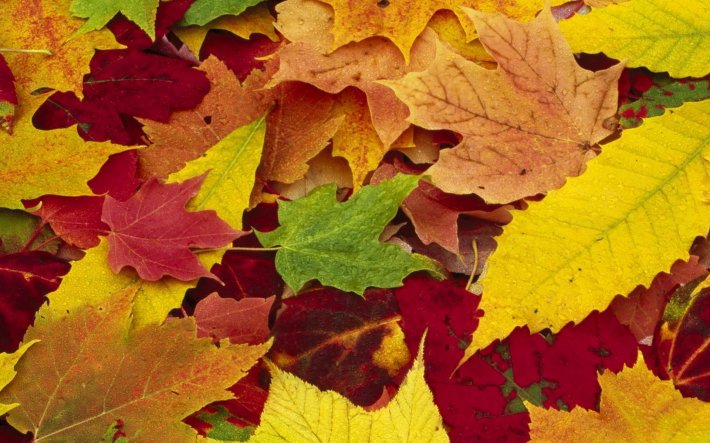